Scientific Communication
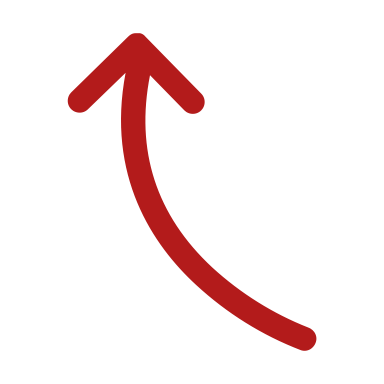 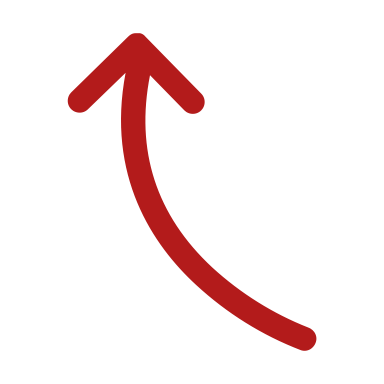 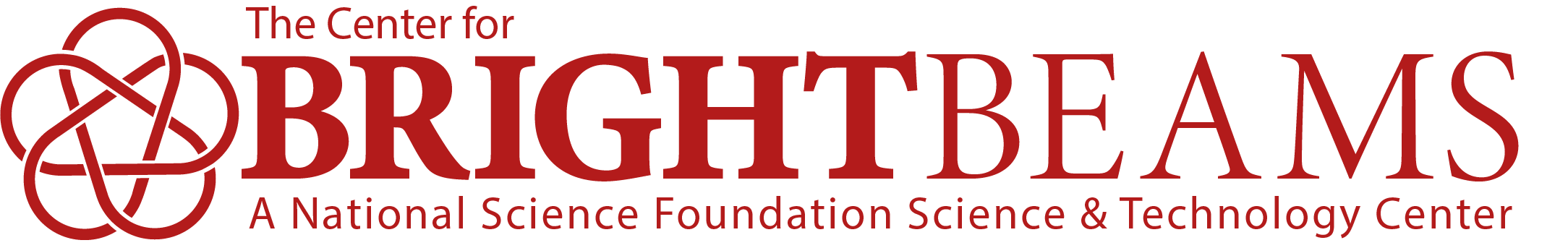 March 15, 2024
CBB External Communications, Steven J. Sibener
1
To Establish a Culture of Team Science and Networking with CBB Industrial and National Lab Communities in Accelerator Science and Technology

&

To Empower Our Students and Postdocs to Interact Closely and Freely within CBB and to Introduce them to the Needs of the Accelerator Community
March 15, 2024
CBB External Communications, Steven J. Sibener
2
A Two-way Street
CBB Personnel Interacting with the Community to Hear About their Needs for Next-Gen Accelerators

And

The Community Benefitting from CBB Science, Technology, and Human Resources Going Forward

Visibility from Participation In and Organization of Workshops & Conferences
Accelerator Community
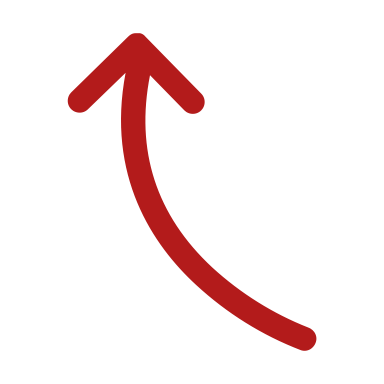 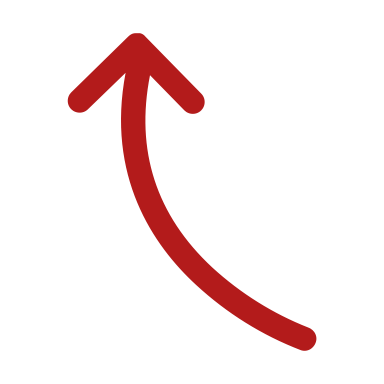 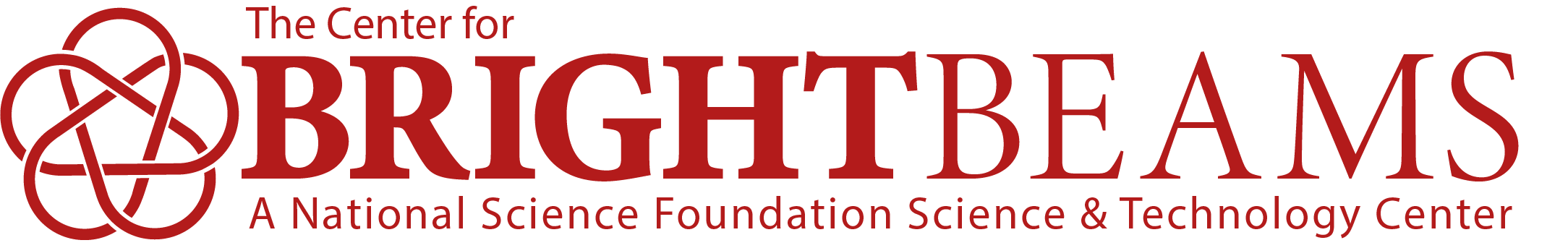 March 15, 2024
CBB External Communications, Steven J. Sibener
3
CBB In-Person Symposia
CBB Annual symposia – Leading experts in the field from CERN, SOLEIL Synchrotron, national labs, industry, and universities & Panel discussions with students and postdocs
Accelerators and Society

Compact Light Sources
 
Future Particle Colliders*

Exploring the Ultrafast and the Ultrasmall

High Brightness and High-Power Accelerators for Science and Industry

Future Accelerators: Overcoming the Challenges
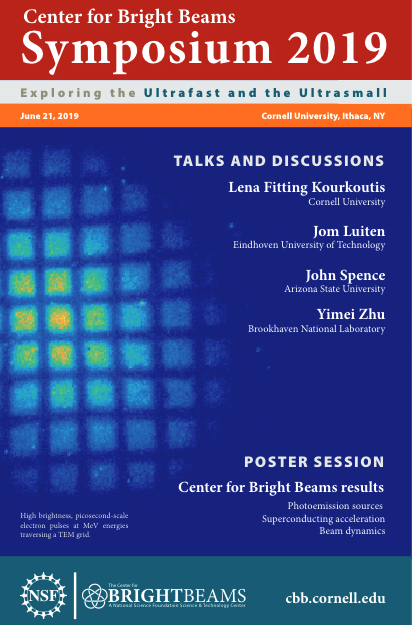 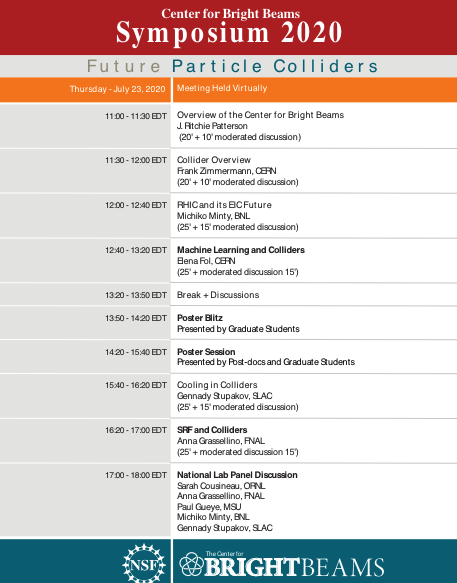 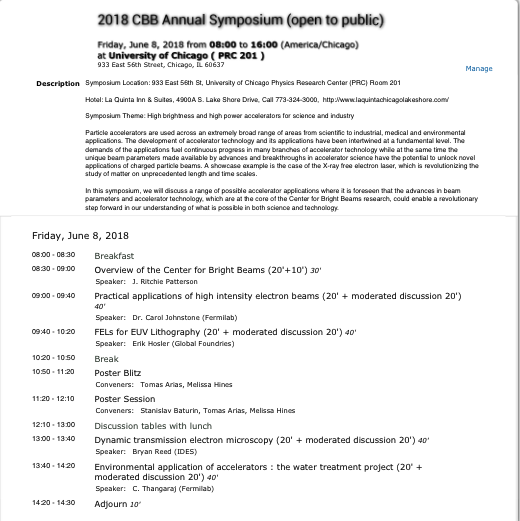 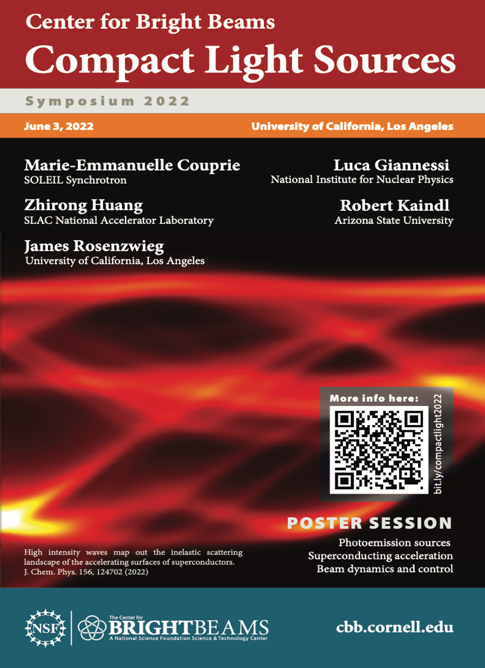 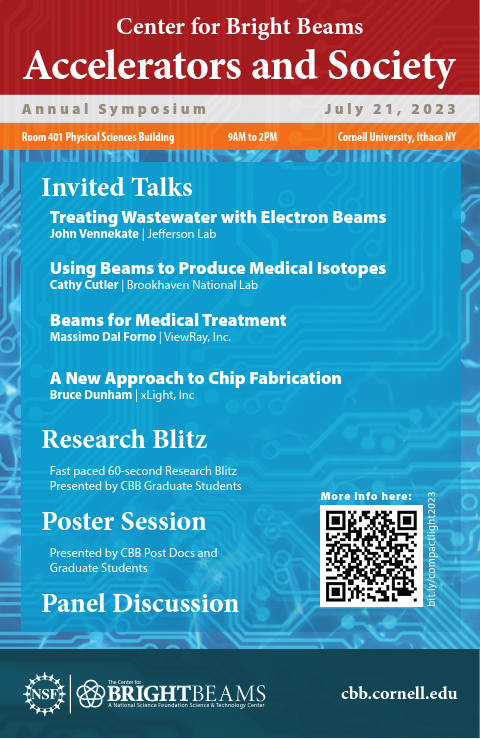 *virtual symposium
March 15, 2024
CBB External Communications, Steven J. Sibener
4
[Speaker Notes: Bringing leading experts from around the globe to CBB. 
Interacting with students and postdocs in panel discussions, poster sessions, research blitzes]
CBB Annual Symposium 2022 @ UCLA
Compact Light Sources

Applications of Compact Light Sources
Robert Kaindl (Arizona State University)

Paths Toward Compact FELs
Zhirong Huang (SLAC)

Laser-based Beam Manipulation
Luca Giannessi (INFN)

X-ray FELs Based on Plasma Accelerators
Marie-Emmanuelle Couprie (SOLEIL)

X-ray FELs Based on High-gradient Conventional Accelerators
Nathan Majernik (UCLA )
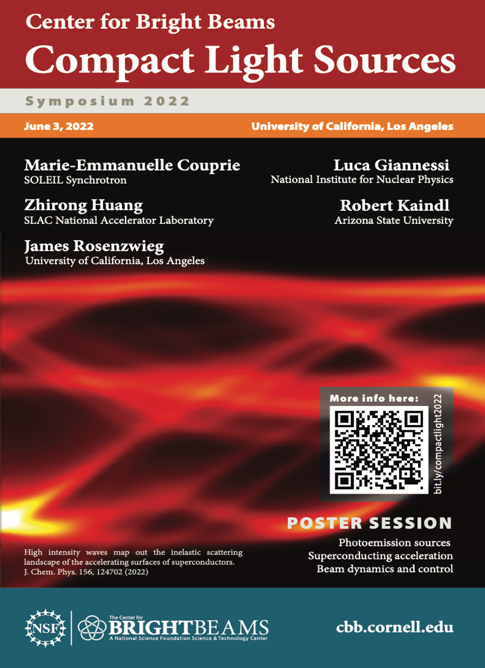 March 15, 2024
CBB External Communications, Steven J. Sibener
5
[Speaker Notes: Five speakers who then participated in a career discussion with students and postdocs

May want to get rid of this slide since it was presented last year.]
CBB Annual Symposium 2023 @ Cornell
Accelerators and Society


Treating Wastewater with Electron Beams
John Vennekate (Jefferson National Lab)

Using Beams to Produce Medical Isotopes
Cathy Cutler (Brookhaven National Lab)

Beams for Medical Treatment
Massimo Dal Forno (ViewRay, Inc.)

A New Approach to Chip Fabrication
Bruce Dunham (xLight, Inc.)
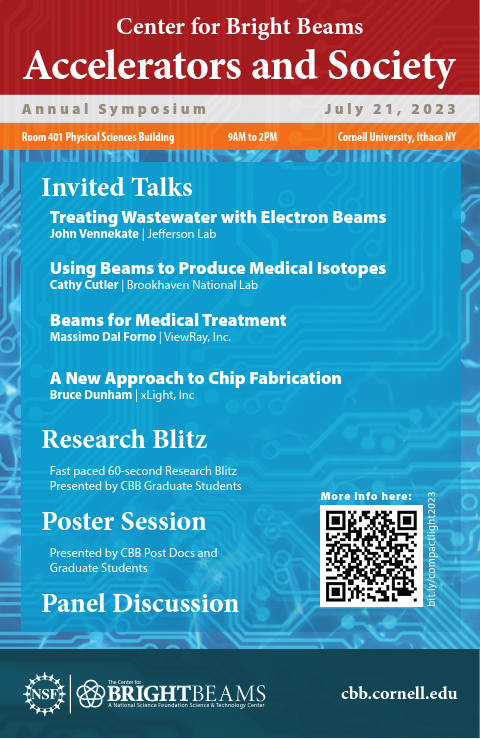 March 15, 2024
CBB External Communications, Steven J. Sibener
6
[Speaker Notes: Four speakers who will participate in a career discussion with students and postdocs]
CBB Student Poster Presentations at Symposium
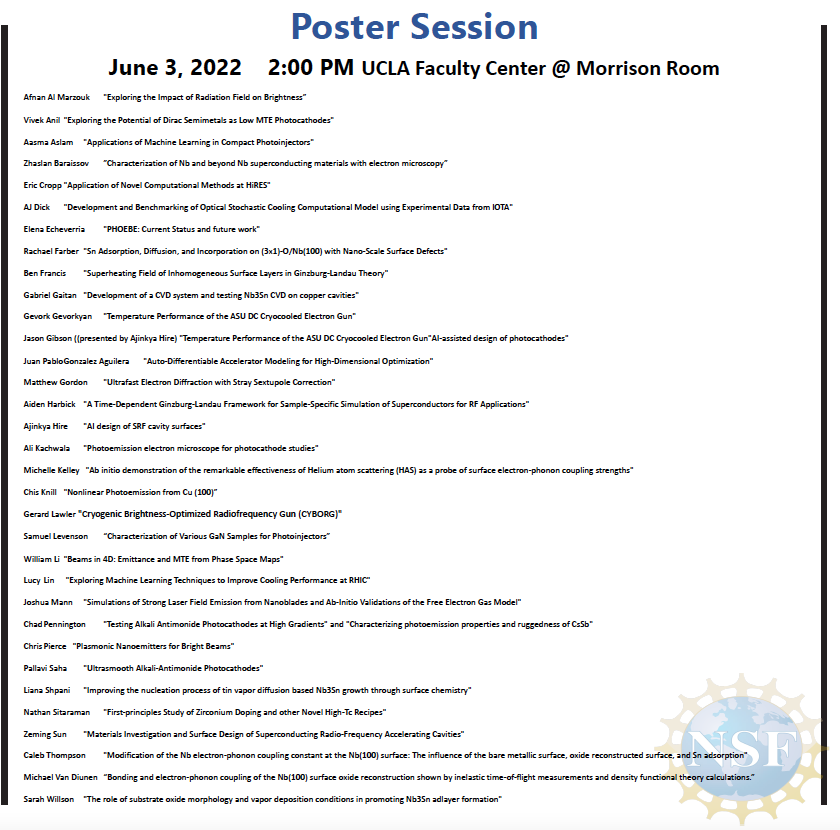 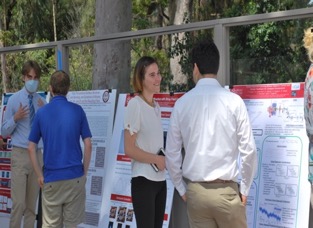 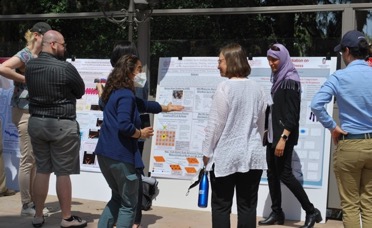 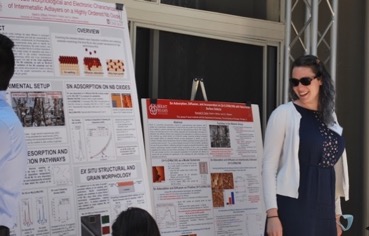 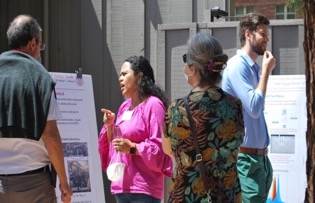 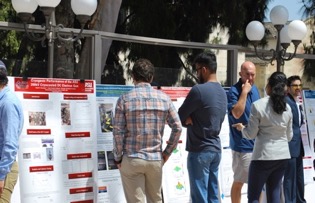 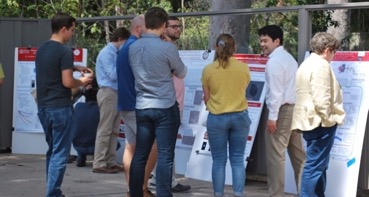 March 15, 2024
CBB External Communications, Steven J. Sibener
7
[Speaker Notes: We will host a poster session at lunch today and again during our Symposium on Friday, July 21.]
Research Blitz at Symposium
Liana Shpani, Cornell
Joshua Mann, UCLA
Sarah Willson, U Chicago
Nathan Sitaraman, Cornell
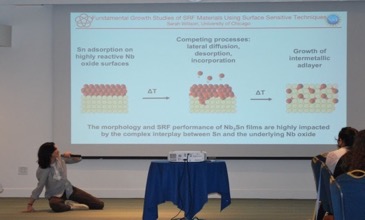 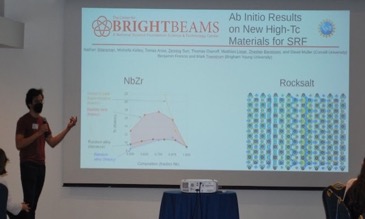 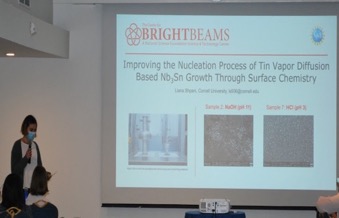 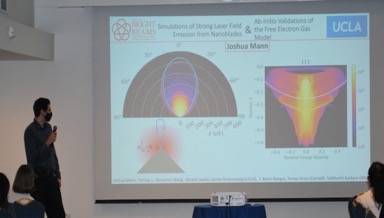 Aiden Harbick, Brigham Young U
Caleb Thompson, U Chicago
Michelle Kelley, Cornell
Amy Zhu, Cornell
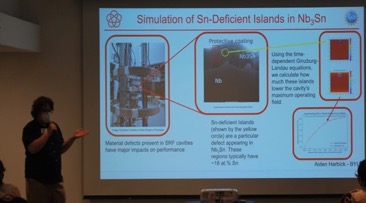 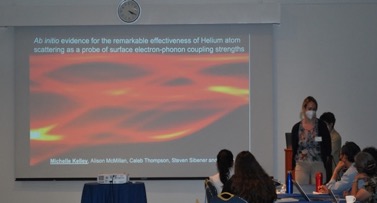 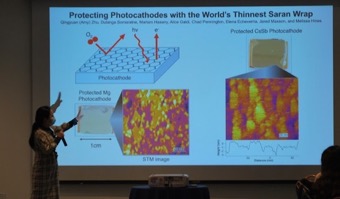 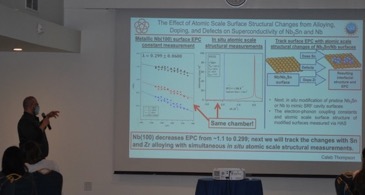 CBB External Communications, Steven J. Sibener
8
March 15, 2024
[Speaker Notes: Not sure if we include this as the students either will give this or will have just presented to the NSF.]
Career Panel                   Students/PostDocs
2022 Panel Discussion with Leading Experts on Compact Light Sources
Career Development Panels 
June 2022
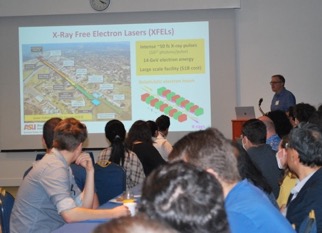 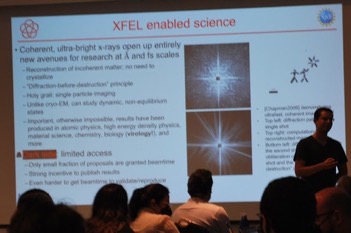 Robert Kaindl – Professor @ Arizona State University
Zhirong Huang - Senior Research Scientist @ SLAC
Luca Giannessi – Senior  Research Scientist @ INFN
Marie-Emmanuelle Couprie – Senior Research Scientist @ SOLEIL
July 2023
John Vennekate – Herman Grunder Fellow @ 
Jefferson National Lab
Cathy Cutler – Director of Medical Isotope Research and Production @ Brookhaven National Lab
Massimo Dal Forno – Electrical Engineer and Scientist @ ViewRay, Inc.)
Bruce Dunham – Vice President of Engineering @ xLight, Inc.
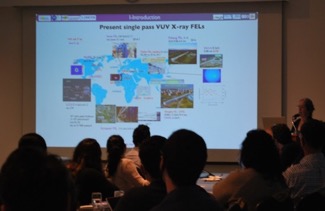 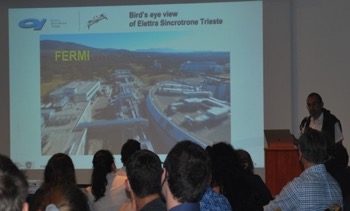 2022 Career Panel Discussion
9
March 15, 2024
CBB External Communications, Steven J. Sibener
[Speaker Notes: On Monday students met with Intellectual property experts:
How to interact with CTL or for outside students/postdocs their tech transfer office
Overview of IP : dig into some of the formalities about patents, copyright, etc.
Careers in IP.

Students and postdocs had one hour to meet with the Symposium speakers to discuss careers beyond academia.
Faculty were excluded from this session so students could talk freely. 

2023 will include a 1-hour career panel with symposium speakers (Cathy Cutler, John Vennekate, Massimo Dal Forno, Bruce Dunham]
Broad Reach of CBB Seminar Series Webcast
The CBB organizes a seminar series covering recent research in accelerator physics; N.B. organized by postdocs. Unlike a conventional seminar series where the speaker travels to the host institution, the CBB seminar series is presented at the CBB site that is most convenient to the speaker. All seminars are broadcast via Zoom, and some have moved to in-person as well. The slides from these presentations are archived on the CBB Indico site where they can be referenced by all participants. This model has proven to be very popular, and the seminars have attracted high attendance.
March 15, 2024
CBB External Communications, Steven J. Sibener
10
[Speaker Notes: CBB Postdocs take leadership of this series. They identify speakers and organize the events: Elena Echeverria, Afnan Al Marzouk (NIU).
These seminars are open to everyone within the accelerator community.]
CBB Seminar Series Webcast
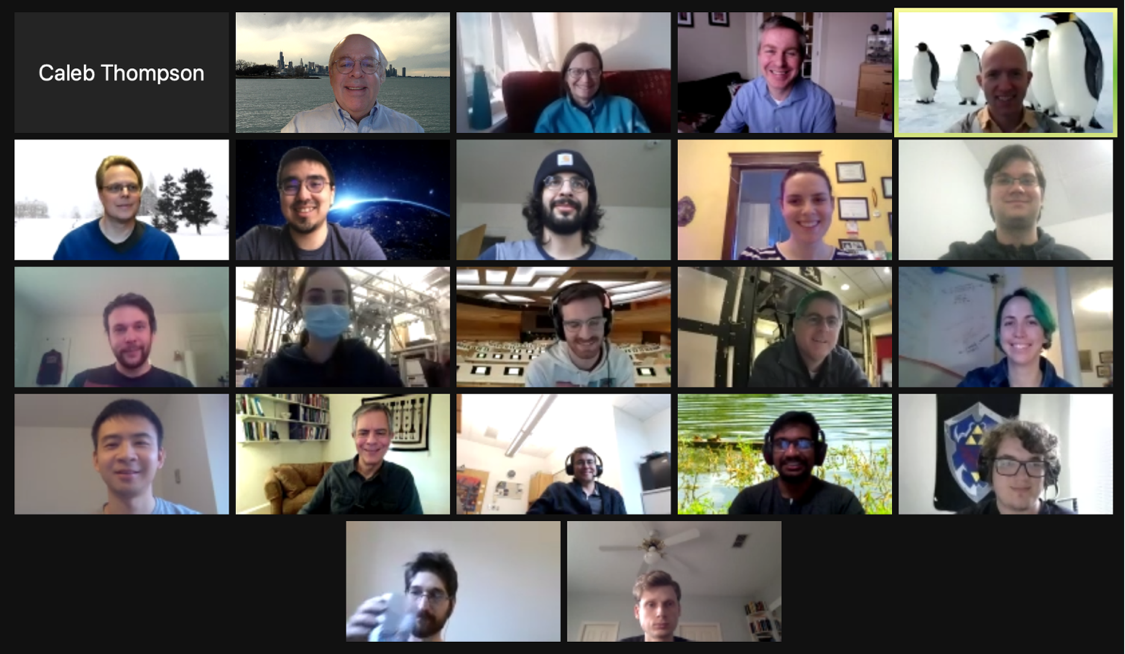 CBB Seminars Back to In-Person and Virtual
March 15, 2024
CBB External Communications, Steven J. Sibener
11
[Speaker Notes: This is the same one from last year, but I don’t have a new one.]
Brighter Ahead! CBB Broad Contributions within the Accelerator Community via Workshops, Meetings and Education
A Sampling of CBB Broad Research Contributions
APS Meetings
DEP
NAPAC ‘22 and ‘23
SRF ‘22
IPAC ‘22 and ‘23
AVS International Symposium
ACS Meeting
CBB faculty serve on the USPAS Curriculum sub-committee and Advisory Council. 
CBB faculty will teach Accelerator Physics at an upcoming school.
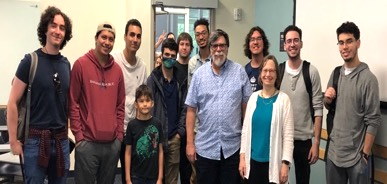 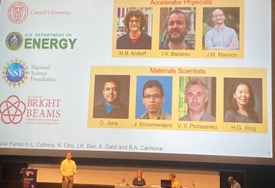 “Accelerator Physics” taught by Georg Hoffstaetter. Enrollment for this course, and its waiting list, were filled months in advance of the school.
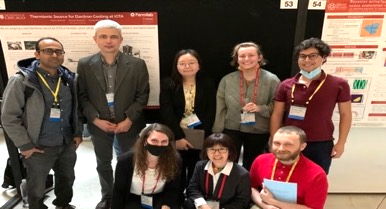 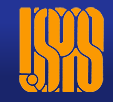 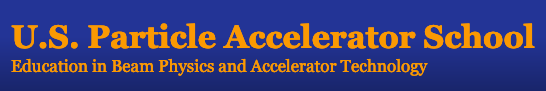 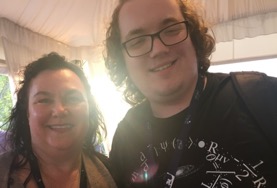 March 15, 2024
CBB External Communications, Steven J. Sibener
12
[Speaker Notes: Samuel Levenson (Cornell) presenting (top right)
Sandra Biedron (UNM) and Aiden Harbick (BYU) at IPAC (bottom right)]
CBB Around the World
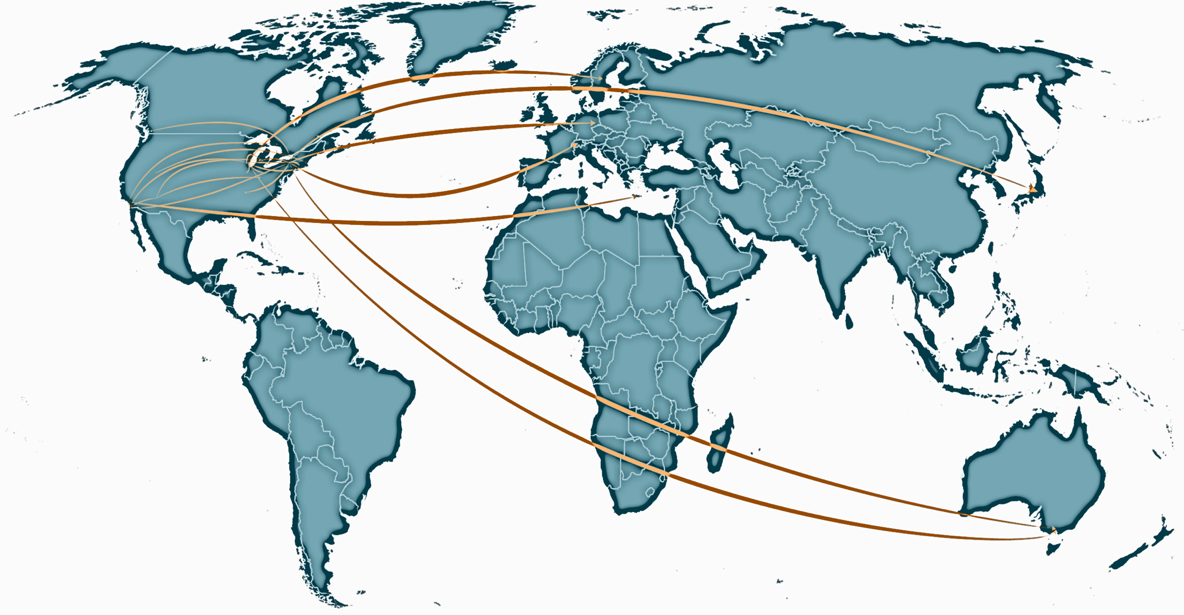 CBB had 61 conference presentations and talks during the past year
Broad participation in the accelerator community as well as the broader scientific community
SRF 2022
AVS 68th International Conference
IPAC 2022
NAPAC 2022
APS March Meeting 2023
APS April Meeting 2023
Advanced Accelerator Concepts (AAC) 2022
TESLA Technology Collaboration (TTC) Workshop
Molecular Foundry User’s Meeting
Materials Research Society (MRS) Spring Meeting
PEC 2022 (82nd Physical Electronics Conference)
American Chemical Society (ACS) Fall 2022




10th International MeVArc Workshop 2022
TTC Thin Film Seminar
LINAC 2022
TMS
Energy Recovery Linacs (ERL) 2022
Microscopy and Microanalysis
Sanibel Symposium 2023
3rd ICFA Beam Dynamics Mini Workshop on Machine Learning Applications for Accelerators
2022 Psi-k Conference
International Workshop on Breakdown Science and High Gradient Technology
C^3 Workshop (Cool Copper Collider)
CoDA 2023 Data Analysis Conference
March 15, 2024
CBB External Communications, Steven J. Sibener
13
[Speaker Notes: The Beam Team had 61 posters and talks at 25 different conferences. Of those, 12 were accelerator conferences, 11 were materials conferences, 1 quantum, and 1 machine learning. The majority of posters and talks were by students and postdocs.]
CBB Knowledge Shared
Accelerator conferences and workshopsExamples: IPAC, NAPAC, LINAC, FEL, … many presentations by students and postdocs
Materials and condensed matter conferences and workshopsExamples: APS March Meeting, AVSmany presentations by students and postdocs
        Accelerator Materials is emerging as a new discipline.
Semiconductor manufacturing meetingsExamples: SEMICON West’s Sustainability Summit, SEMI ISSpanel presentation - energy and water nexus partially addressed by accelerators (e.g. water treatment, all-electric lithography, inspection)

CBB Students and Postdocs Research Presentations
27 Students and postdocs presented 36 posters and gave 25 talks at in-person and virtual conferences that included SRF’22, PAVS 68th International Conference, IPAC 2022, NAPAC 2022, APS meetings, ACS Fall 2022, MRS Spring 2022, 2022 Psi-k Conference, AAC 2022, among others.
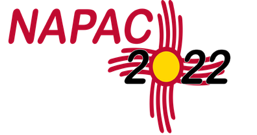 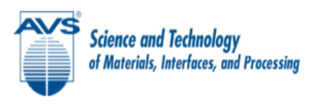 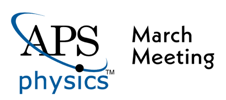 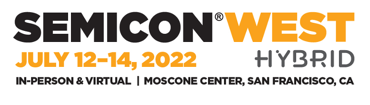 March 15, 2024
CBB External Communications, Steven J. Sibener
14
CBB Knowledge Shared – Selected Publications 2022 - 2023
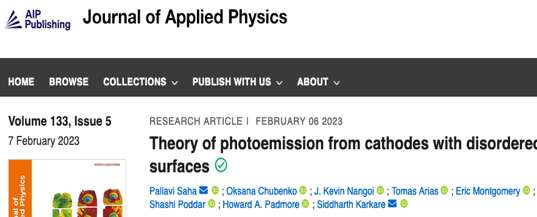 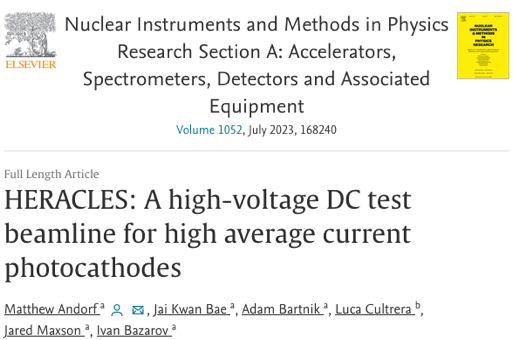 CBB’s multidisciplinary team is essential
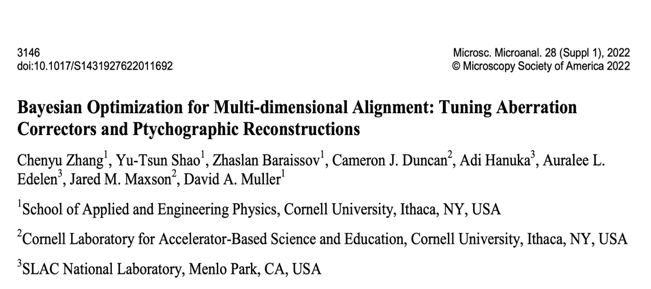 Microsc. Microanal. 28 (S1), 3146 (2022)
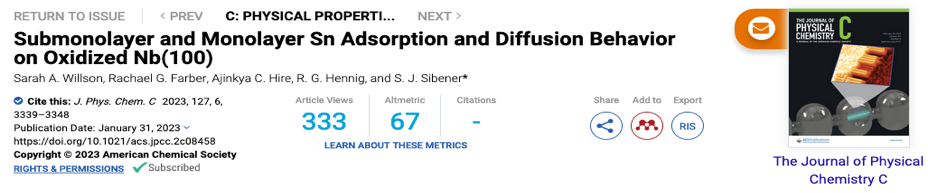 *Featuredon cover
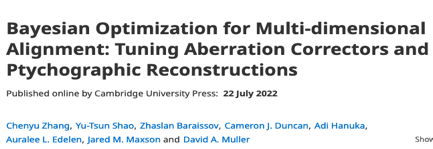 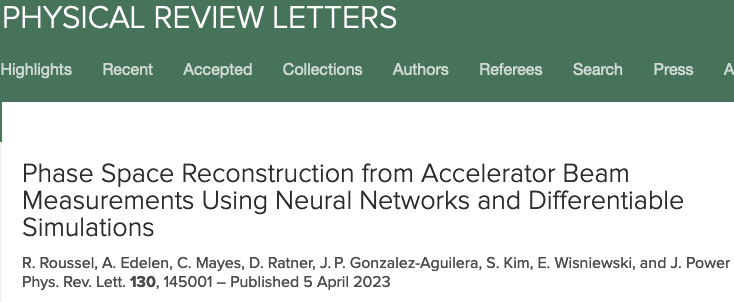 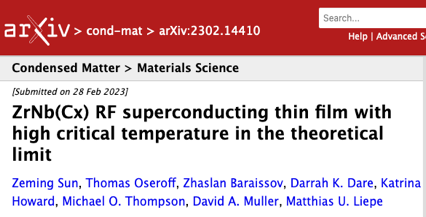 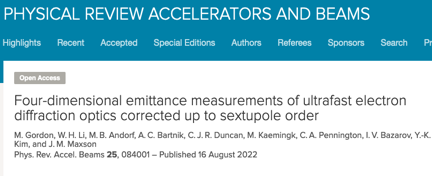 See all at: https://cbb.cornell.edu/publications
March 15, 2024
15
15
CBB External Communications, Steven J. Sibener
[Speaker Notes: Collage of new pubs. Ritchie can provide. Should include new one based on SLAC press release.
Look for journals like PRL]
Community Engagement
14 CBB faculty served on the organizing committee for 16 conferences and workshops
6 CBB faculty served on 8 advisory and award committees
2 CBB faculty served on 3 review committees
6 CBB faculty served on 4 community planning processes
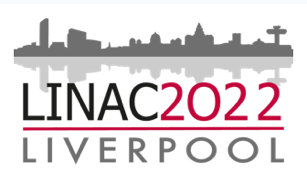 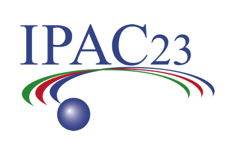 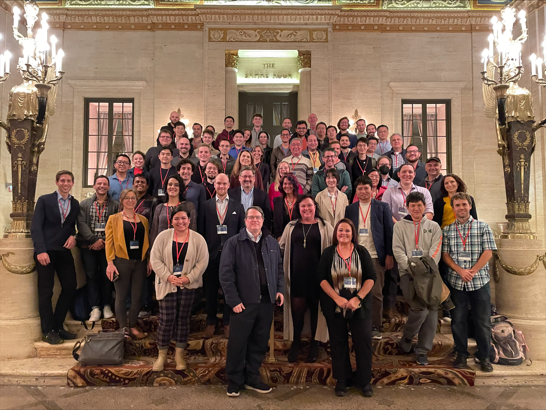 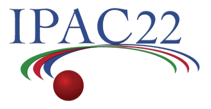 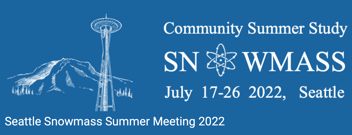 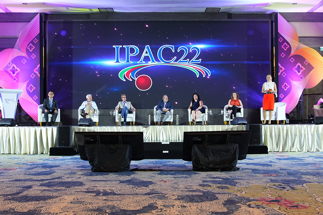 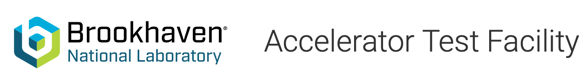 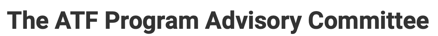 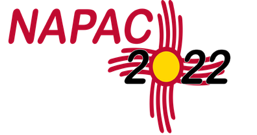 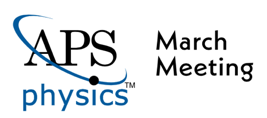 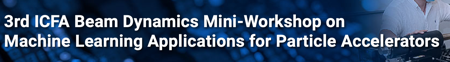 March 15, 2024
CBB External Communications, Steven J. Sibener
16
Professional Activities of CBB Faculty
Advisory Committees
National Academies Elementary Particle Physics Progress and Promise, Patterson
BNL Science and Tech Steering Committee, Hines
IPAC Scientific Advisory Board, Karkare, Musumeci
Center for Predictive Simulation of Functional Materials, Hennig
Center for Interfacial Electrochem. Of Energy Matls. (NSF PREM), Hines
DOE Basic Energy Science, Musumeci
Advanced Accelerator Concept Steering Comm.,  Musumeci
U. Rochester Dean’s Advisory Ctte for A&S, Local Org. Ctte, Physical Electronics Conference, Sibener
ZEUS EAB Patterson
Review Panels
Accelerator Physics Subcommittee, DOE/SC Independent Project Review (IPR) for LCLS-II Status, Piot
Review Panels, continued
Electron-Ion collider review panel (DOE Nuclear Physics), Piot
NSF, DOE proposal reviewer, Sibener
Community organization and planning
AAAS, Div. of Physics, Hines
GARD Accelerator and Beam Physics Roadmap Workshop DOE, Office of Science, Office of HEP 2022, Karkare, Patterson, Piot
National Academies Elementary Particle Physics Progress and Promise, Patterson and Kim
APS DPB Education, Outreach and Diversity Committee, Patterson
Americas Linear Collider Committee, Liepe, Patterson
ILC Int’l Development Team, Accelerator working group Liepe
CBB External Communications, Steven J. Sibener
17
March 15, 2024
[Speaker Notes: MANY conferences are organized by CBBers. https://cbb.cornell.edu/cbb-professional-activities-2022-2023. Our faculty have reported on 15 conferences they’ve helped organize.]
Leadership in the Broader Community
Conference Organization
Physics and Applications of High Beams Brightness Workshop 2023 Rosenzweig (chair), Patterson, Piot
ERL 2022 66th International ICFA Advanced Beam Dynamics Workshop Hoffstaetter (chair), Liepe, Maxson
IPAC 2021 SAB Biedron, Musumeci, Patterson, Piot
IPAC 2022 SPC Biedron, Bazarov, Musumeci, Patterson, Piot
NAPAC 2022  Biedron (SPC Chair), Bazarov, Hoffstaetter, Kim, Liepe, Maxson, Piot, Rosenzweig
Photocathode Physics for Photoinjectors 2021 Karkare, Maxson
Americas Linear Collider Committee Liepe, Patterson
AVS Prairie Chapter 2022 Organizing Committee Sibener
March 15, 2024
18
Building Visibility for CBB
CBB’s Social Media and Web Presence
YouTube: 29 videos viewed over 26,000 times
LinkedIn: Building a following and increasing our visibility
Web Spotlights
Sharing News: Newsletters, LinkedIn, Twitter, Facebook
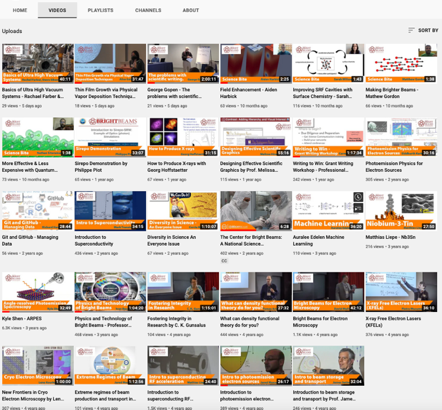 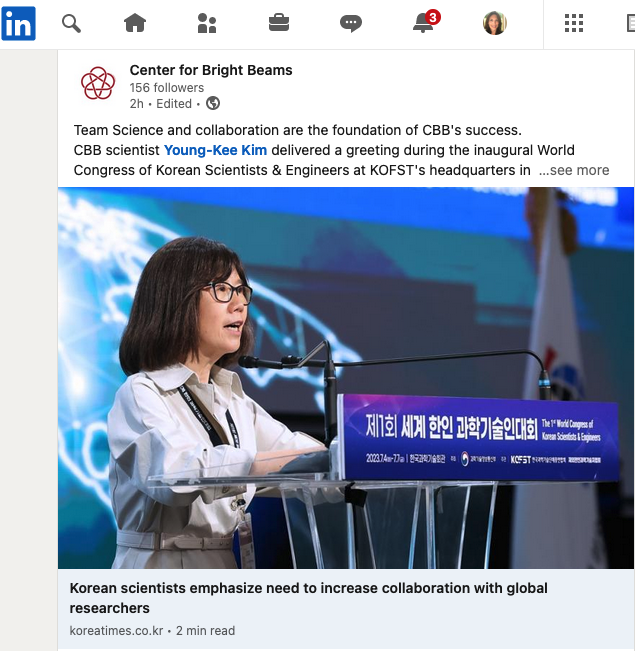 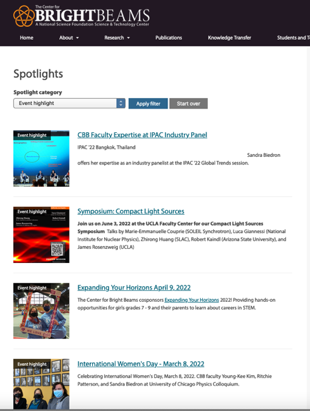 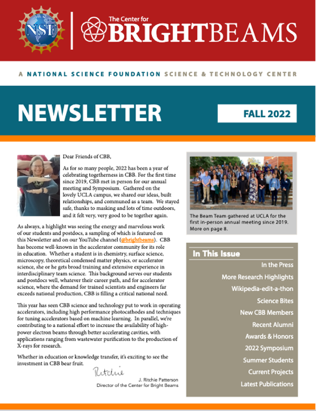 March 15, 2024
CBB External Communications, Steven J. Sibener
19
[Speaker Notes: CBB has produced 29 YouTube videos on pedagogical topics and these have been viewed more than 19,000 times. 
CBB has 155 followers on LinkedIn and posts several times per month
We publish a yearly newsletter
We feature research highlights on our web site and spotlight our people and discoveries]
Future Scientists – Broadening Our Impact
51 CBB Participants have gone through the Center
academia (24) national labs (16) industry (11)
Prof. Rachael Farber and Dr. Will DeBenedetti were guest editors of
JVSTB Special Topic Collection:
Celebrating Early Career Professionals
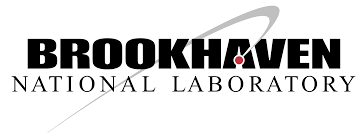 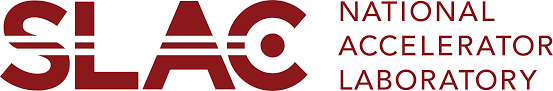 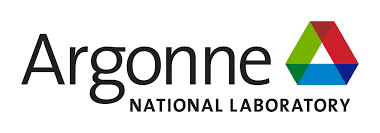 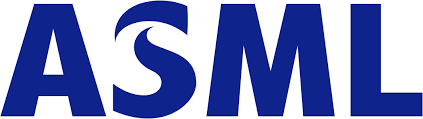 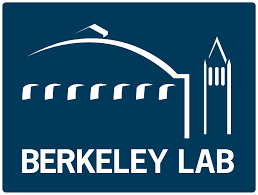 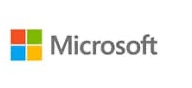 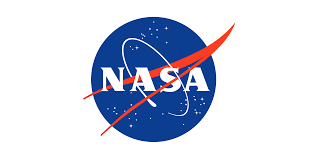 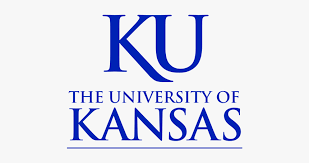 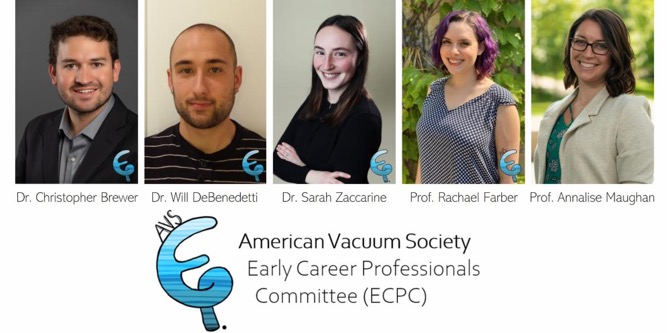 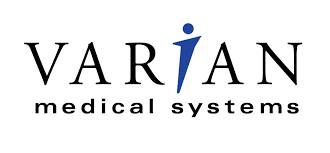 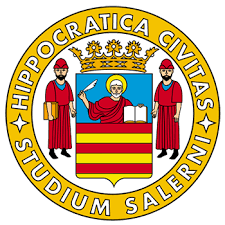 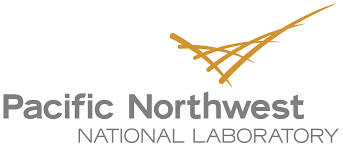 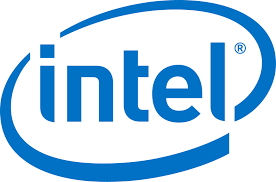 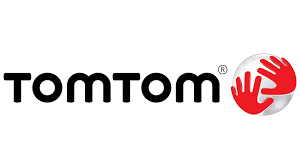 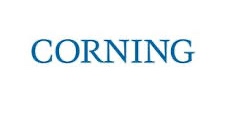 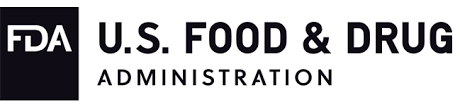 March 15, 2024
CBB External Communications, Steven J. Sibener
[Speaker Notes: Academic faculty positions: Maxson, Karkare,Chubenko, Farber, Galdi, 
Other Research Associates who have stayed involved in CBB work

Industry: physicist at Varian Medical Systems, scientist at Microsoft,
Senior Design Engineer at ASML, Intel engineer, Corning Inc. 

Oksana -  NIU Faculty
Alice – U Salerno Faculty
Lipi – LBNL
Ryan Porter – SLAC
Paul Cueva – Corning
Frank – FDA
Colin Clement – Microsoft
Brianna Harris – physics teacher]
Workforce =on track!
Objective 3.  Trained graduate students who transfer these skills to industry and national labs.
Deliverable 3.1: Fifty-five trained PhDs (Fall 2026).
Plan:  See Workforce Development Deliverable 2.1.  Training includes student visits to national labs and industry.
See talk by M. Hines
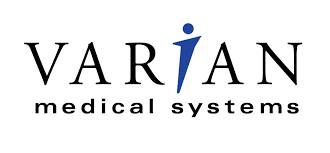 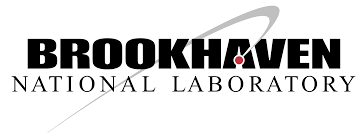 - 51 graduate students and postdocs have gone onto positions in industry, national labs, and academia.
- 21 undergrads participate in our research annually, including students from minority serving institutions 12 MSIs to date.
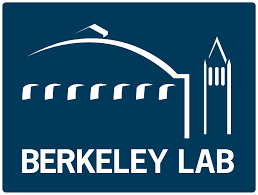 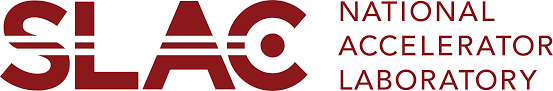 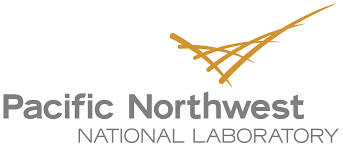 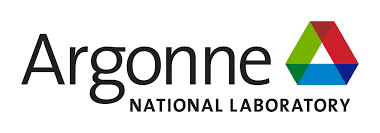 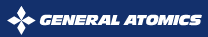 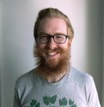 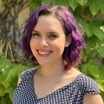 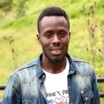 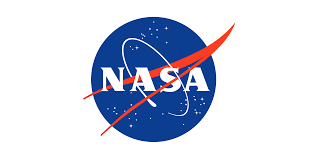 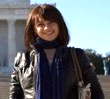 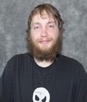 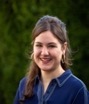 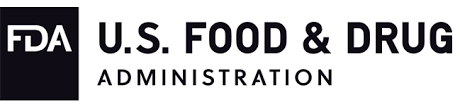 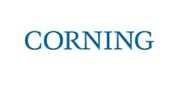 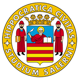 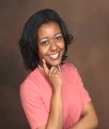 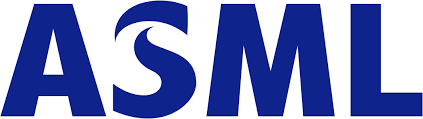 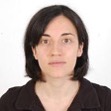 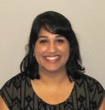 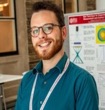 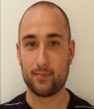 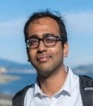 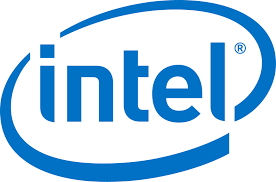 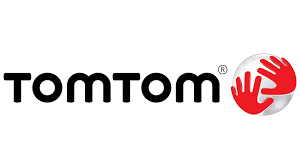 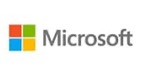 March 15, 2024
CBB External Communications, Steven J. Sibener
21
Our Output: Highly trained scientists
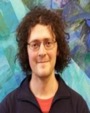 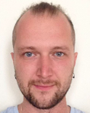 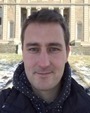 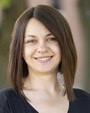 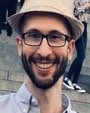 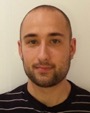 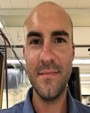 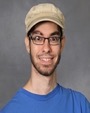 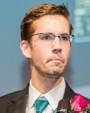 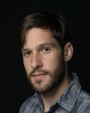 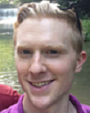 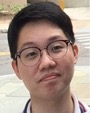 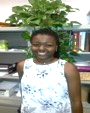 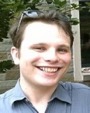 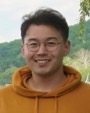 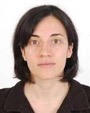 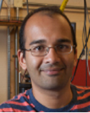 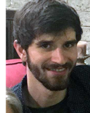 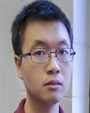 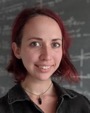 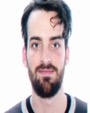 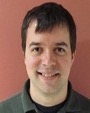 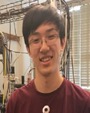 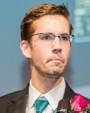 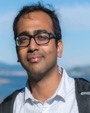 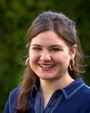 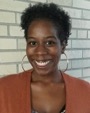 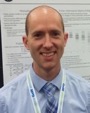 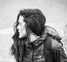 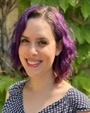 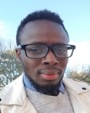 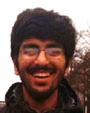 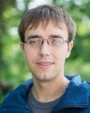 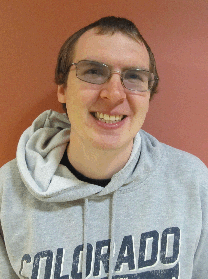 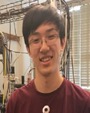 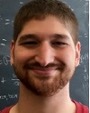 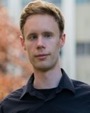 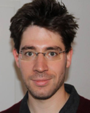 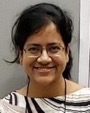 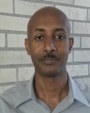 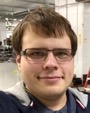 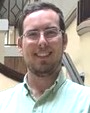 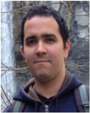 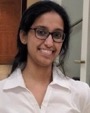 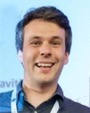 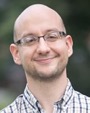 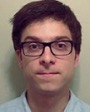 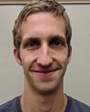 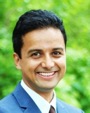 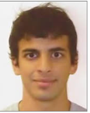 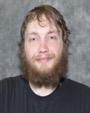 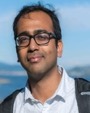 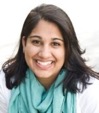 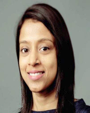 22
Academia
National Lab/Gov
Industry
[Speaker Notes: Many more in the pipeline]
People of all career levels with academia, industry and labs through a constant pipeline
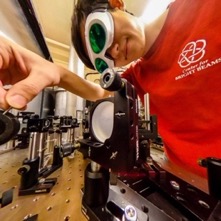 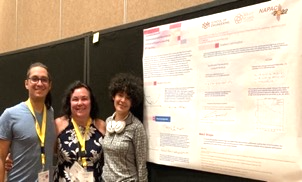 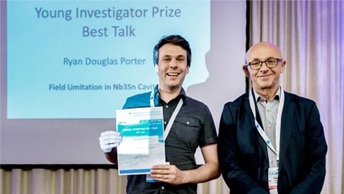 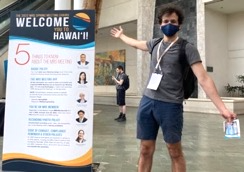 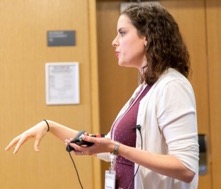 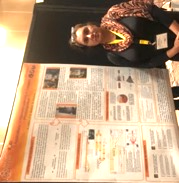 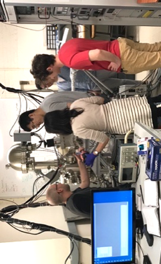 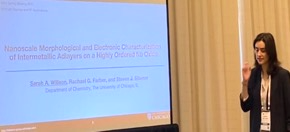 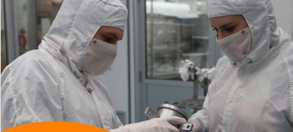 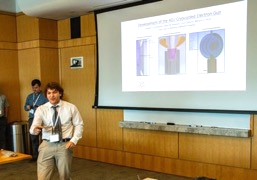 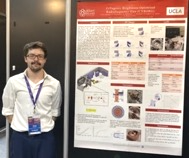 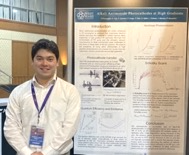 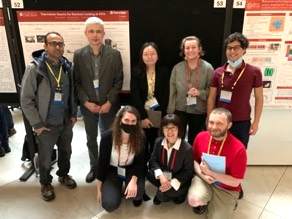 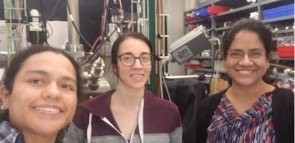 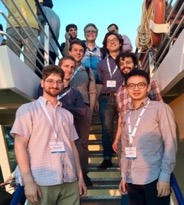 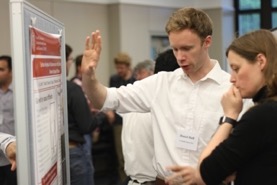 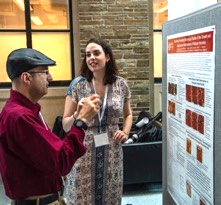 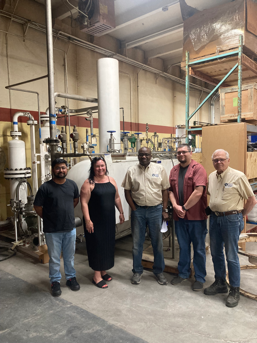 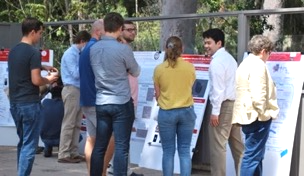 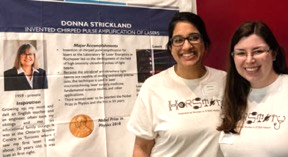 March 15, 2024
CBB External Communications, Steven J. Sibener
23
Summary: Building Visibility for CBB
CBB Culture: Community InteractionsBuilding Visibility Nationally and Internationally
Summary:  We Have Put in Place the Ongoing Culture Needed to Connect the Center to the Outside Community:
National Laboratories, Industry, Academia

Visibility from Participation In and Organization of Workshops & Conferences
Thematic Forum Associated with Annual CBB Meeting

Students and Postdocs Interacting Closely with the Outside Community to Introduce them to the Needs of the Accelerator Community

The Culture of Communication -- A Two-way Street
CBB Science and Personnel        Accelerator Community
March 15, 2024
CBB External Communications, Steven J. Sibener
24
Example Collaborations with DOE Labs
March 15, 2024
CBB External Communications, Steven J. Sibener
25
Industry Connections
Partnerships with Industry
External Advisory Board Members from Industry
Friends of CBB
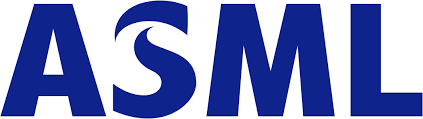 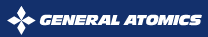 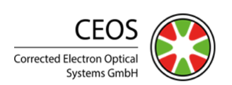 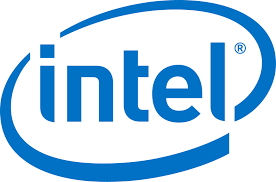 Erik Hosler
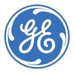 Bryan Reed
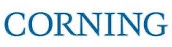 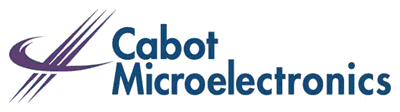 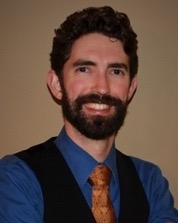 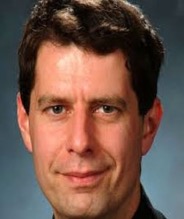 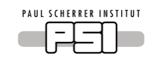 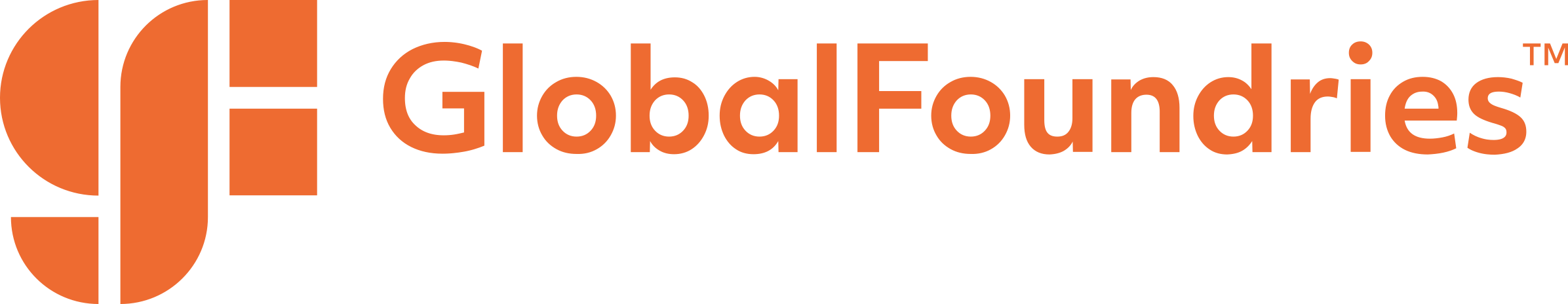 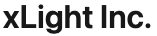 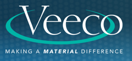 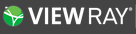 Submission of 2 proposals partnering with xLight Inc. 
Partnerships in Innovation
Future Manufacturing
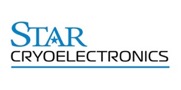 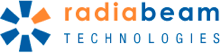 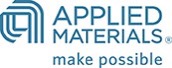 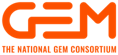 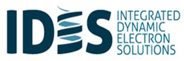 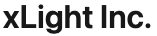 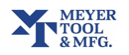 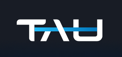 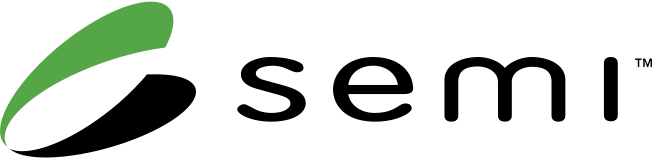 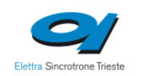 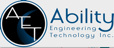 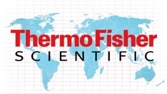 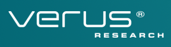 March 15, 2024
CBB External Communications, Steven J. Sibener
26
CBB should actively seek out new partnerships, explore the academic and industrial landscape to identify potential emerging opportunities. This will allow the Center to be engaged on cutting-edge innovation and be more in control of their legacy.
[Speaker Notes: xLight]
Industry Collaborations
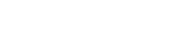 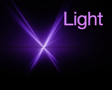 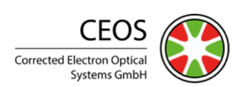 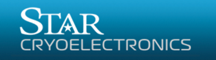 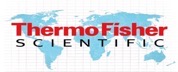 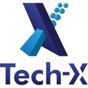 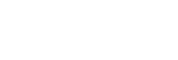 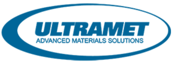 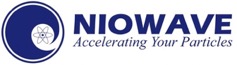 March 15, 2024
CBB External Communications, Steven J. Sibener
27
[Speaker Notes: Phase II SBIR funding is “focused on the development, demonstration and delivery of the innovation.”]
Lab Connections
Strong National Lab Engagement
11 National Lab Affiliates
5 National Lab EAB Members
National Lab EAB Members
National Lab Affiliates
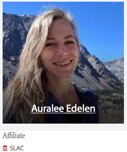 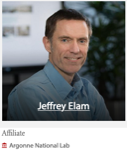 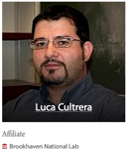 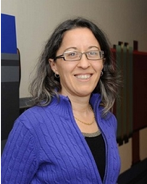 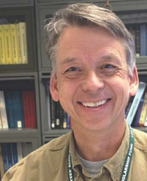 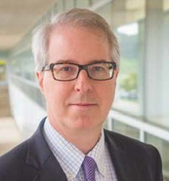 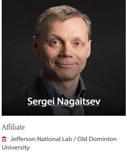 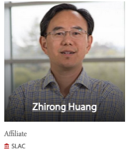 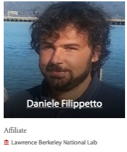 Bruce Carlsten LANL
Katherine Harkay ANL
Stuart Henderson (Chair) JNL
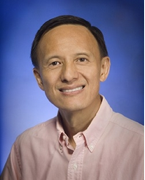 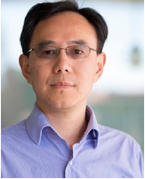 Participating National Labs: SLAC, FNAL, LBNL, and LANL
4 DOE Grad student research awards (SCGSR)
spent up to 11 months working at national labs
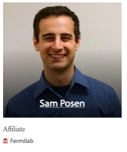 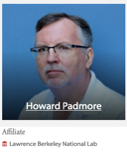 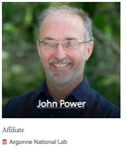 Zhirong Huang SLAC
Yimei Zhu BNL
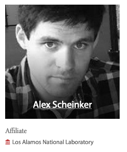 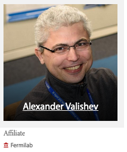 March 15, 2024
CBB External Communications, Steven J. Sibener
28
Patents
March 15, 2024
CBB External Communications, Steven J. Sibener
29